FINANCIAL SERVICE INDUSTRY
Claim Settlement Agent
Subfunction
Maturity
Automatically settles valid claims and flags suspicious ones for expert review.
Strategic imperatives
Insurance
Claims are often delayed by manual intake, fragmented systems, and reactive service models which result in frustrated customers and strained operations
Current Workflow Challenges

Manual document reviews, manual data re-entry, and outdated SOPs are error-prone, resource-heavy, and inefficient
Incomplete or inconsistent data, low-quality images, and missing info lead to escalations and slow onboarding
Manual tracking of changing insurance laws and local rules risks non-compliance, audits, and penalties

Extended onboarding cycles lead to applicant drop-off and shrinks revenue opportunities

Inconsistent manual decisions impact claim accuracy, trust, and compliance
Key Features
Business Impact
From
Extract data from emails, calls, and CRM to pre-fill claim forms and send follow-up requests for missing data
Claim Handling Time → Proactive intake and automation accelerate resolution
Customer Satisfaction Rate → Faster, accurate claims improve trust and loyalty
Claims are triaged based on complexity and urgency using a proprietary scoring model
Manual Review Time → Staff focus on edge cases, not data entry
Cross-reference data from policy, CRM, repair vendors, health systems, and fraud models
Proactively extract claim data, triage cases, detect fraud, and route claims for fast-track approval or intelligent escalation to boost efficiency and customer trust
Fraud Detection Accuracy → Improves fraud detection and audit readiness by flagging inconsistencies, validating thresholds, and logging decisions
To
Flag suspicious patterns and outliers for review using risk signals
AI Agent drives real-time intent identification, intelligent routing, and hyper-personalized recommendations
First Time Resolution Rate → Better triaging and pre-filled data reduce rework
Fast-track simple claims or escalate complex ones with summaries and red flags
Key User(s)
Store claim outcome, agent actions, and feedback for future tuning
Insurance Agents
Claim Settlement Executives
Available with:
Copilot Studio
Scenario level:
Extend
Claim settlement agent
Financial Service
Extract structured claim data
Triage based on urgency and complexity
Cross-check supporting data
Pulls data from incoming emails, call transcripts, and CRM entries to pre-fill claim forms.
Scores each claim to determine priority and route appropriately.
Matches claim data against policy terms, past claims, vendor systems, and health databases.
AI Agent 
Connection to Communication Tool (Outlook) for ingesting claim-related emails and call records and sending follow up requests for missing data
Connection to CRM (Dynamics 365) for reading structured case data and store incoming claim data
Connection to Content Management System (SharePoint) for accessing the claim templates
AI Agent 
Connection to File Storage (SharePoint) for accessing stored policy documentation
Connection to internal and external health database for historical claims
Connection to CRM (Dynamics 365) for customer and vendor records
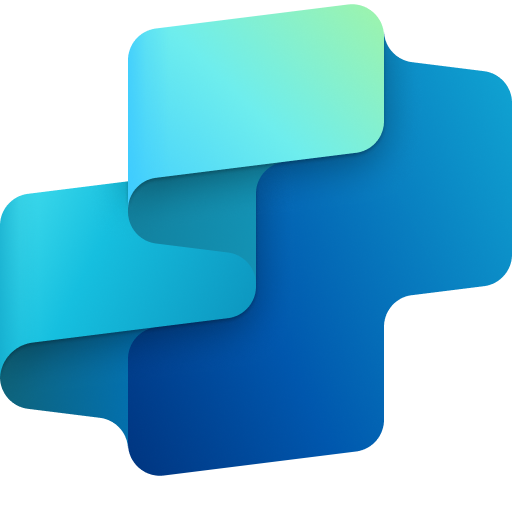 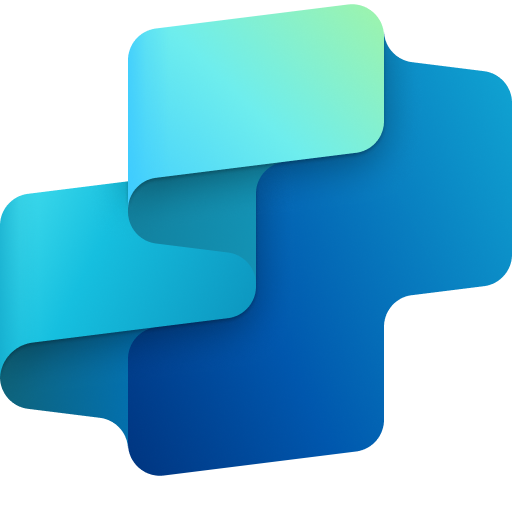 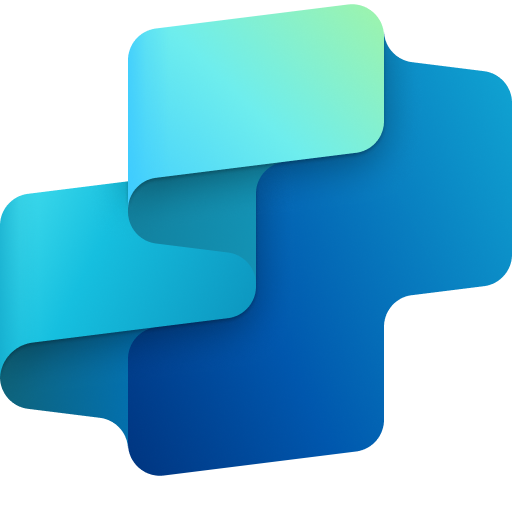 AI Agent 
Connection to Data Platform (Dataverse) for storing and managing scoring results
Connection to triage logic for creating triage queues and triggering next steps
Benefit: Pre-fills claim form to eliminate manual intake delays and errors.
Benefit: Scores each claim to accelerate simple claims and ensures high-risk ones are prioritized.
Benefit: Cross-checks supporting data to ensure accuracy and verifies coverage before payout.
Reduces Claim Handling Time
Increases Customer Satisfaction
Log decisions & improve system intelligence
Detect anomalies & risk signals
Route or fast-track with context
Increases Fraud Detection Accuracy
Analyzes claim patterns for fraud indicators or policy misuse.
Stores claim outcome, agent actions, and feedback for future tuning.
Auto-approves, escalates, or routes claims with summaries, risk indicators, and suggested actions.
Reduces Manual Review Time
Increases First-Time Resolution Rate
AI Agent 
Connection to Knowledge Base (SharePoint) business logic based on the confidence score for routing based on complexity, flags, or SLAs
Connection to Document Generator (Word) for generating summaries and alerts
Connection to Communication Tool (Outlook/ Teams) for escalating cases to adjusters with full context
AI Agent 
Connection to Knowledge Base (SharePoint) for accessing previous claims
Connection to fraud detection models via Azure AI Services for identifying anomalies and applying statistical analysis
Connection to Knowledge Base for referencing fraud rules and historical risk data
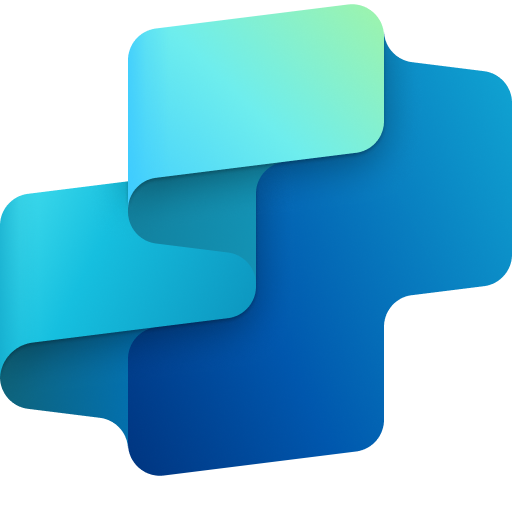 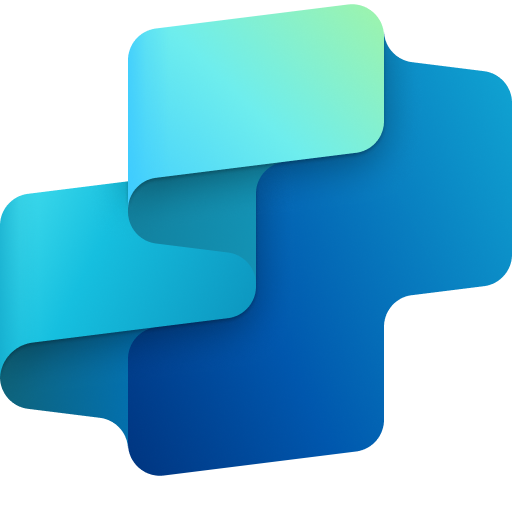 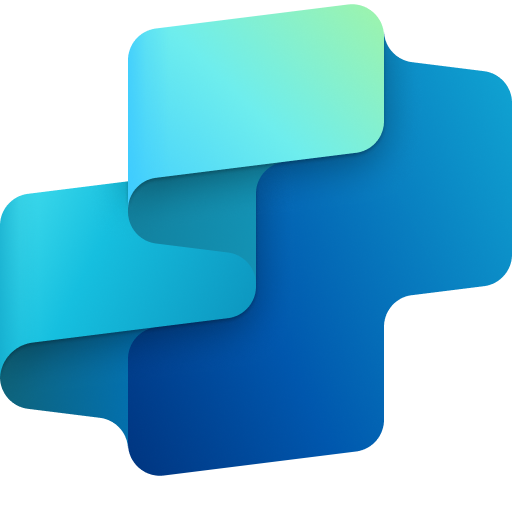 AI Agent 
Connection to Knowledge Base (SharePoint) for storing case summaries and resolution records and updating training data with model performance metrics
Process Enhancement
Customer Experience
Service Excellence
Benefit: Detects risk signal to reduce false claims and supports regulatory compliance.
Benefit: Routes claim with summaries to streamline team handoffs and improves decision speed.
Benefit: Stores claim outcome, agent actions, and feedback to support continuous learning and audit transparency.
FINANCIAL SERVICE INDUSTRY
Claim Settlement Agent
Speeds up insurance claims with AI agents that act before customers even call
Key Considerations to Address

Connect to Communication tool (Outlook, Teams) 
Connect CRM (Dynamics 365) or Core Banking system in to fetch claimant details, history, and case records
Knowledge Base (SharePoint) and external APIs in PDF, DOC to access policies and validate vendor or health data
Required access AI Builder Analytical Models to identify urgency or complexity of the claim 
PII includes customer name, contact info, health data, claim details
Licensed Users
Unlicensed Users
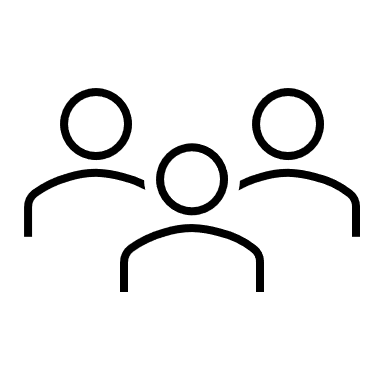 Orchestrator
Base Pre-trained OpenAI Models / custom Open AI models (preview)
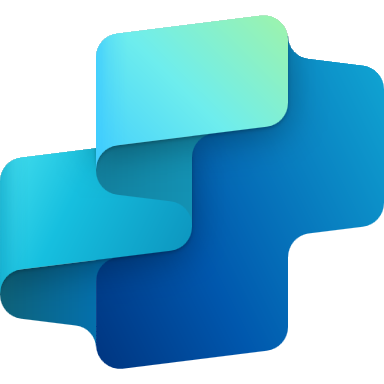 Low Risk
High Risk
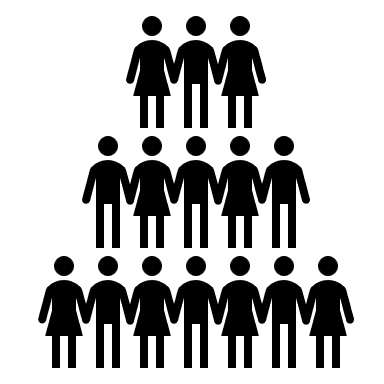 1b. Asks for list of unsettled claims
Confidence Score
0
1
Customer Support Agent
10a. If no manual review within 4 hours, escalate automatically
5. Invokes tools
Customers
11c. feedback -updates training data, instruction and threshold
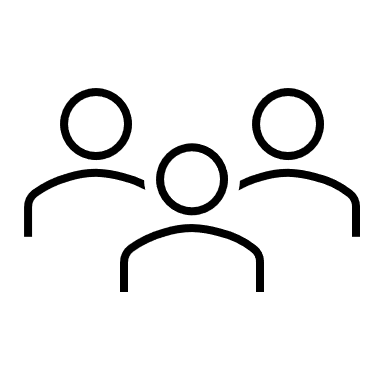 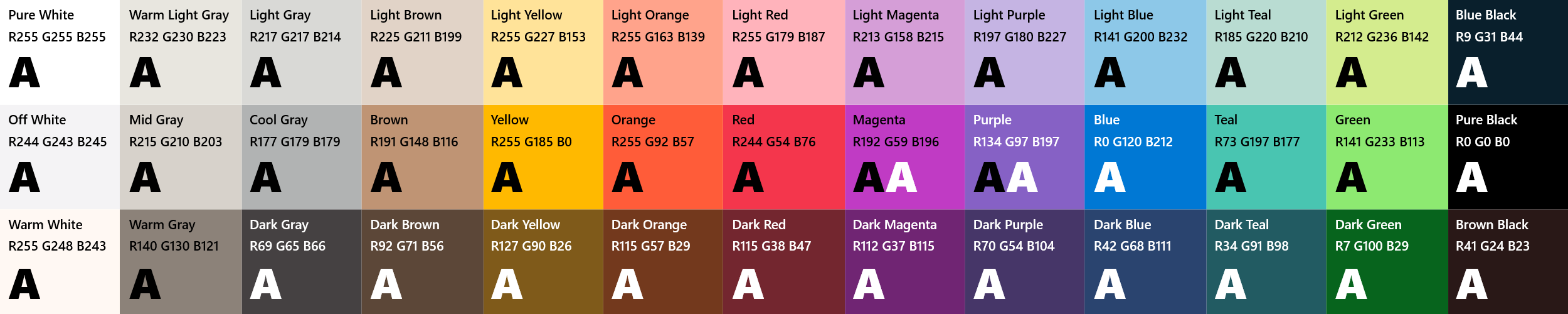 1a. Raises claim on portal by submitting an incident or via chat
4. New ticket triggers workflow
10. Reviews the claim details and contacts customer for clarity
Insurance Agents
7. Pulls policy /, health/ system documents
9a. Confidence Score < 0.3, updates ‘Claim Approved’ and emails customer
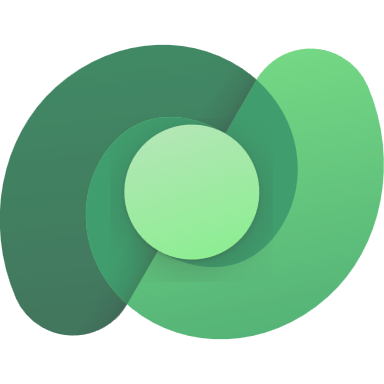 Channels
Tools
Knowledge Base
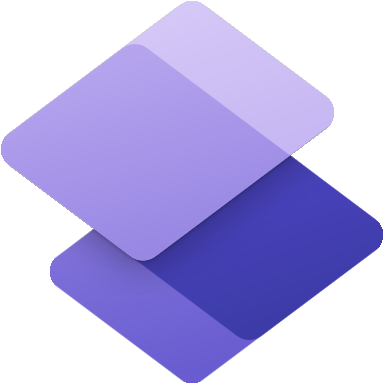 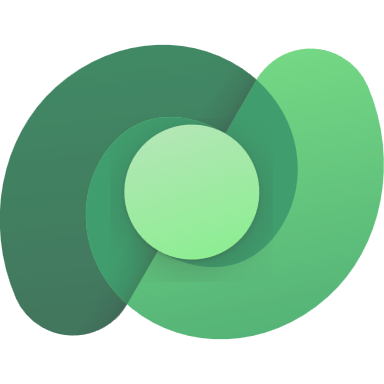 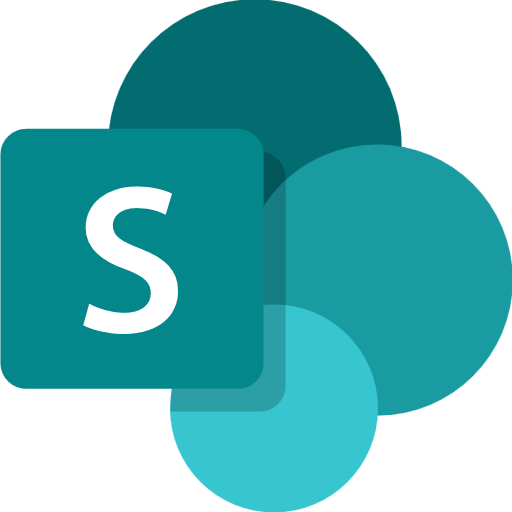 LEGEND
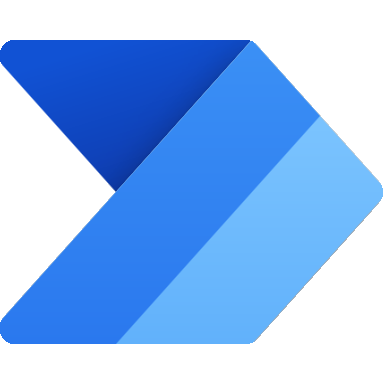 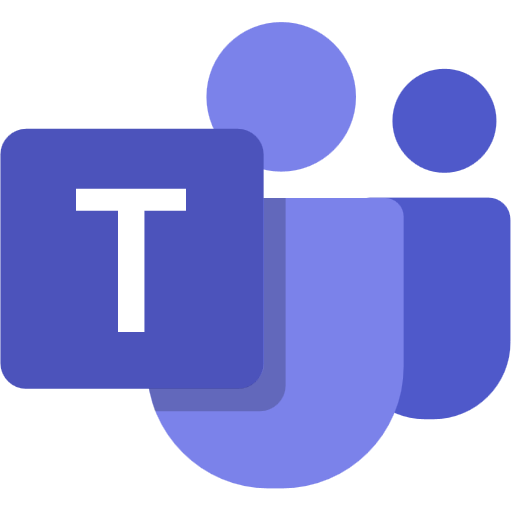 6. Pulls claim data
Structured Records
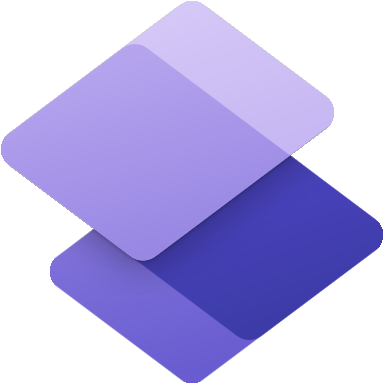 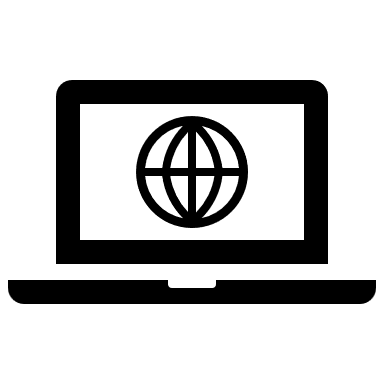 D365 Customer Portal
8. Derives a confidence score
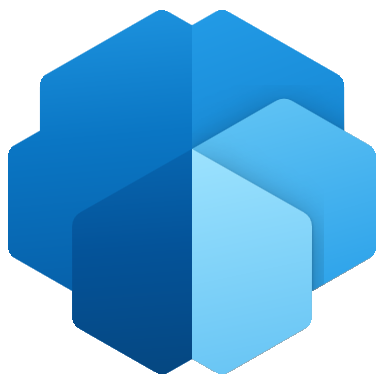 Structured Records
Unstructured Documents (versioned)
3. proofs are copied to SP
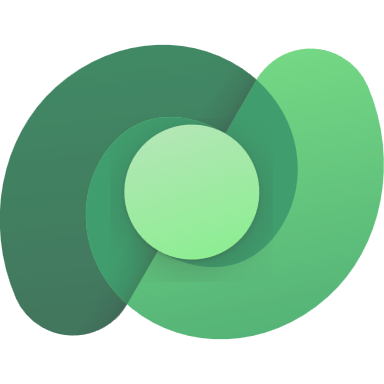 9b. Confidence Score > 0.8, notifies team with red flags
Dataverse
Internal Policy Q&A Agent
Customer Inquiry Agent
Transaction Dispute Agent
Agent-to-Agent
Workflow
2. Claim ticket gets stored as records
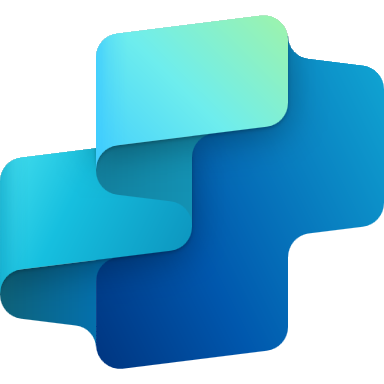 Copilot Studio Agent
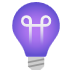 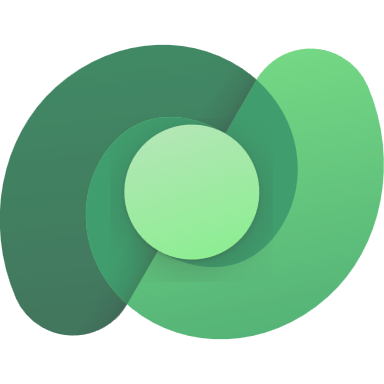 11a. Agent logs are displayed on Copilot Studio Kit
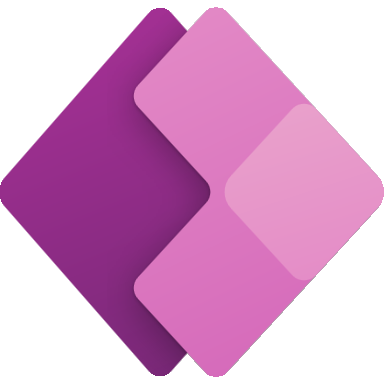 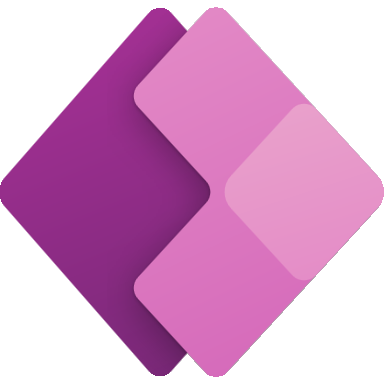 Reference Architecture Assumptions
Agent will be hosted on Teams channel with Microsoft authentication for support agent 
Agent will be hosted on Public website for customers ; authentication should align with portal identity providers
Customer Support  Agents  will have M365 license to access the agent, but customers won’t  
Core Banking System would expose APIs or have connectors to  fetch customer profiles or incidents and transaction details 
‘Customer Inquiry Agent’ and ‘Transaction Dispute Agent’ and ‘Policy Agent’ should be ready and discoverable to be associated with this agent
Copilot Studio Kit - Extend
Agent Ops (logging, audit, observability)
Conversation Transcript
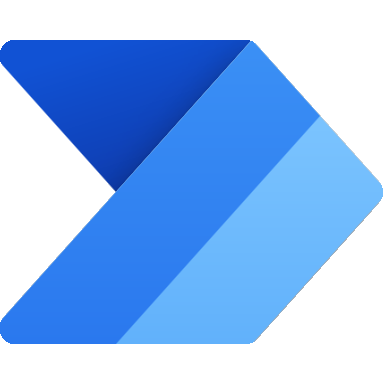 Flow / Connector
11b. Agent logs are reviewed by admins